О НАС ПИШУТ…
Публикация в газете «Педагогические вести» о выступлении коллектива Школьного методического театра «Маска» с литературным салоном по произведениям А.П. Чехова
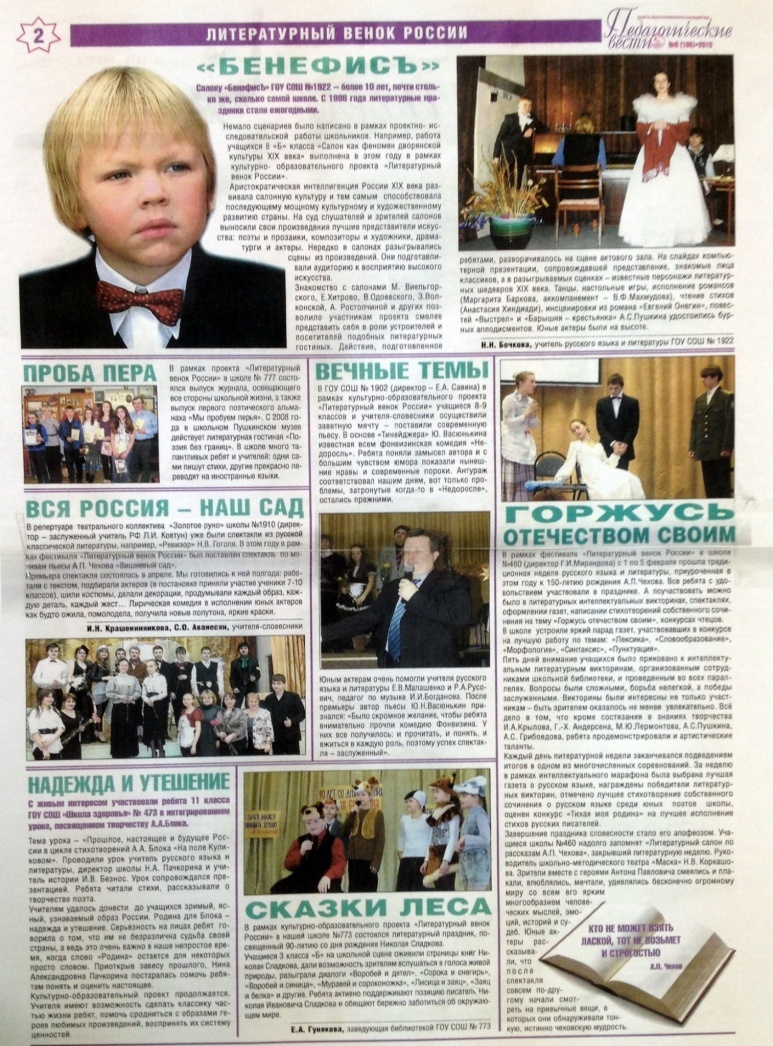 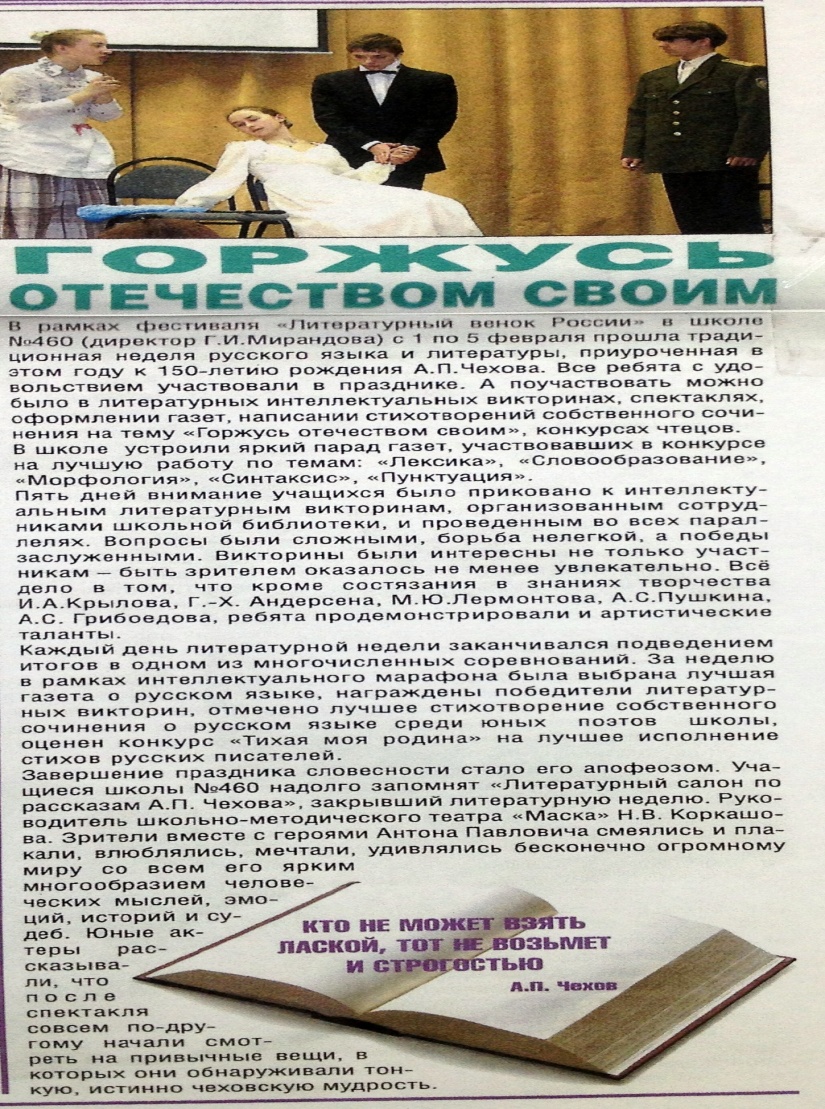 Публикация победителей окружного конкурса III Московского литературного фестиваля «Книга собирает друзей» (в том числе, команда школы №460)
Публикация в газете педагогического сообщества «Педагогические вести» победителей городского тура III Московского международного фестиваля «Книга собирает друзей» 
(среди 7-10 классов школа №460 заняла I место)
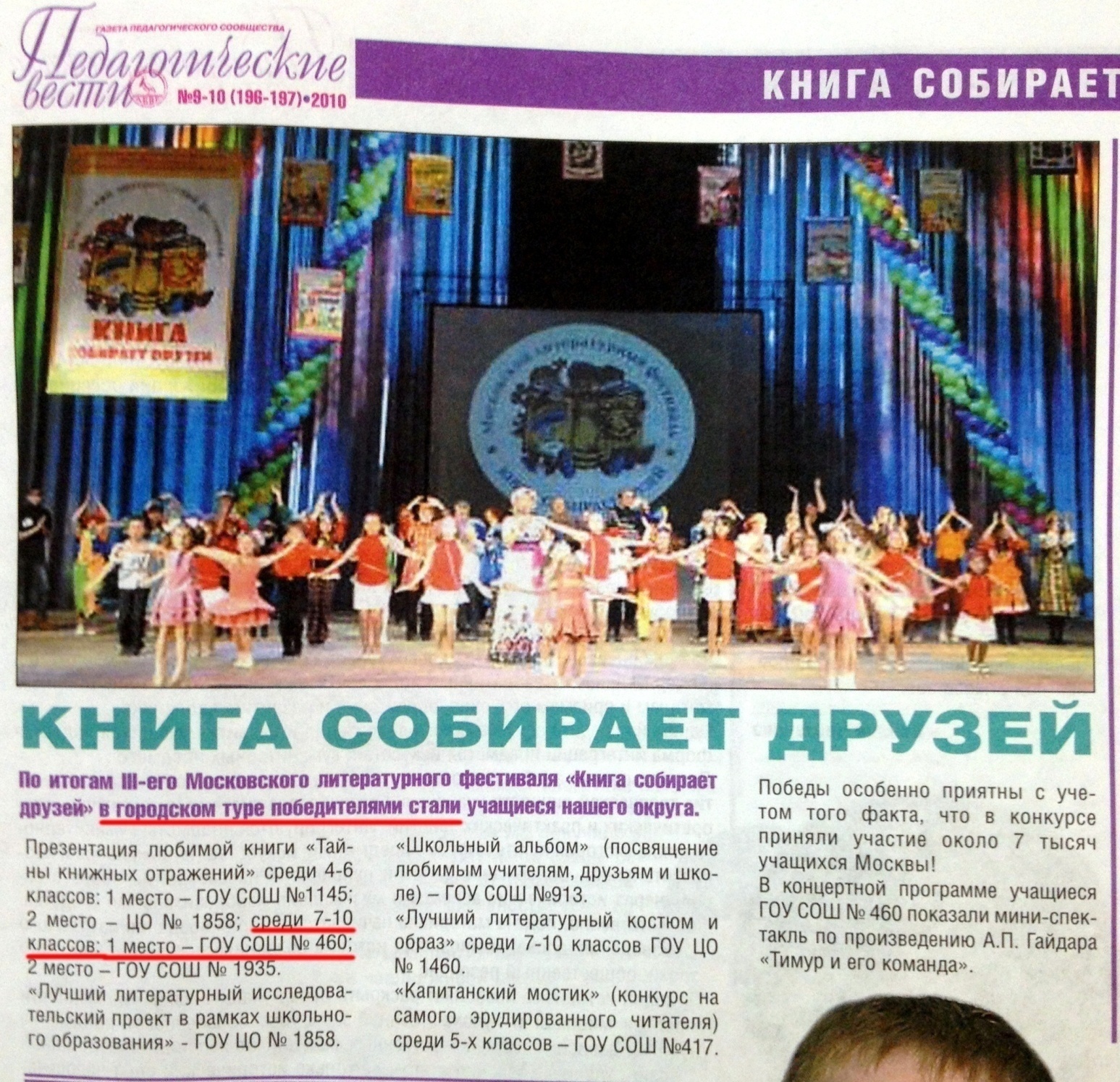 Публикация о городском семинаре «Театр книги в системе творческой читательской деятельности учащихся в условиях реализации национальной образовательной инициативы Президента Российской Федерации Д.А. Медведева «Наша новая школа»
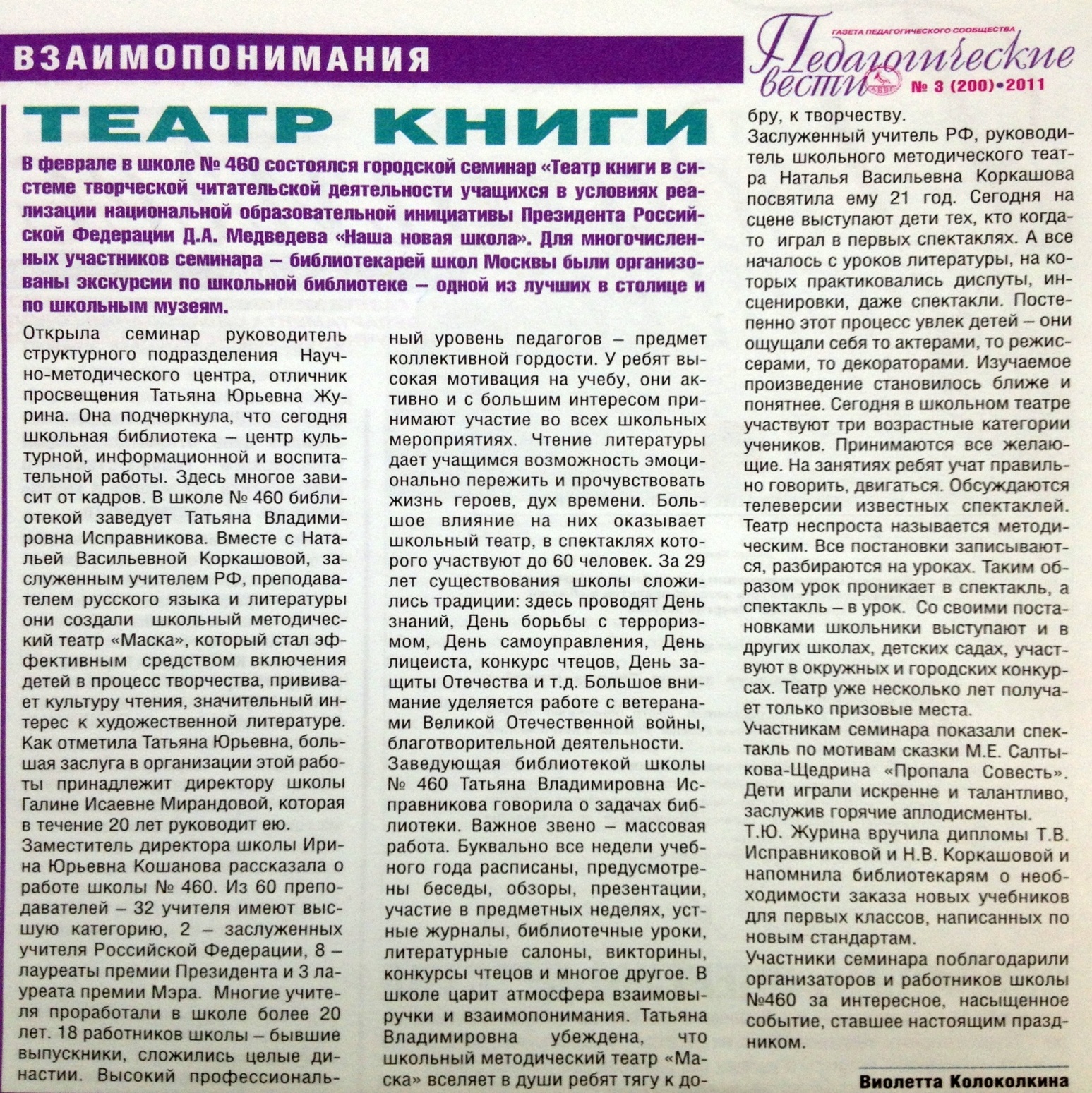 Публикации стихов собственного сочинения учащихся о школе
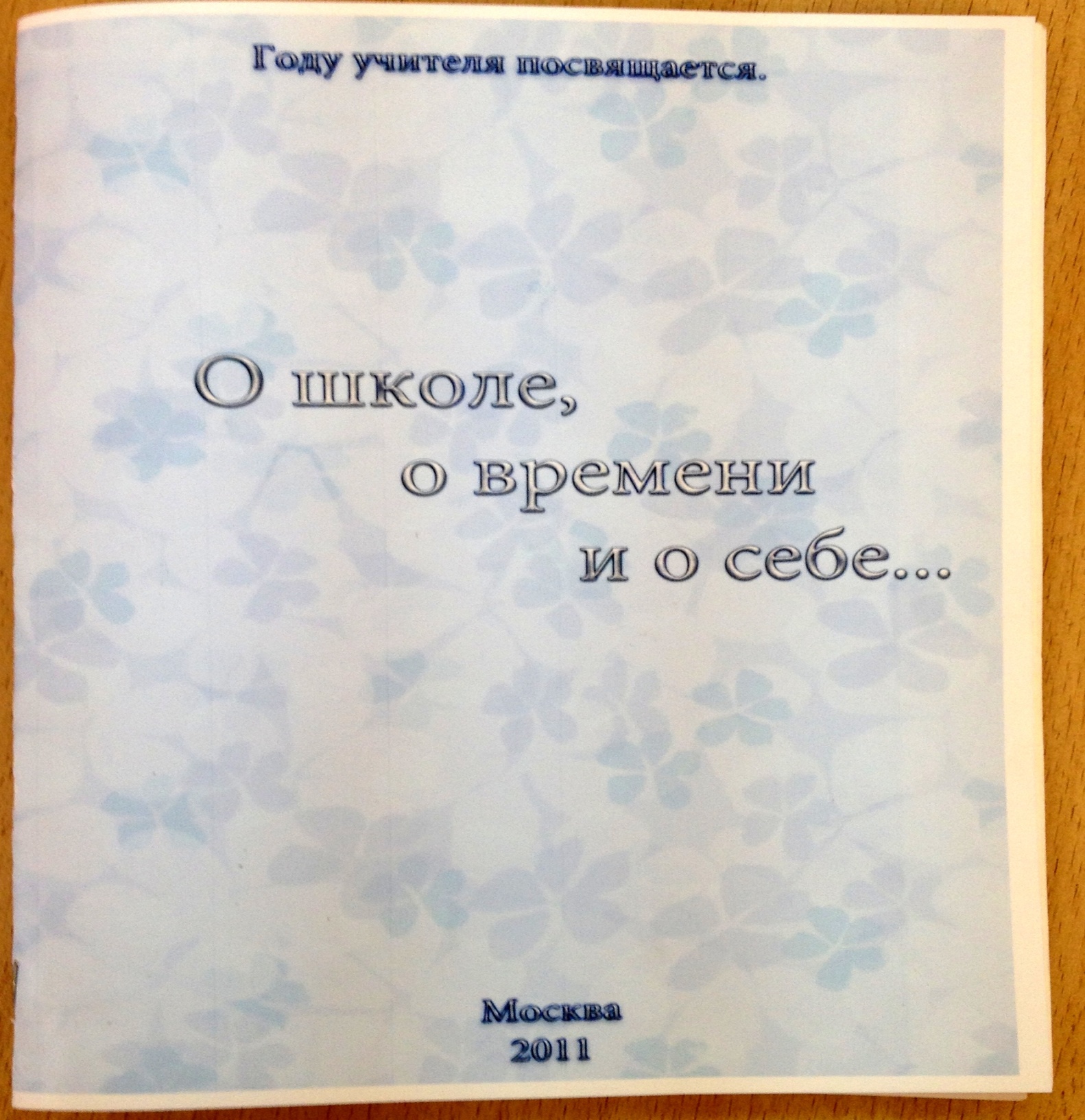 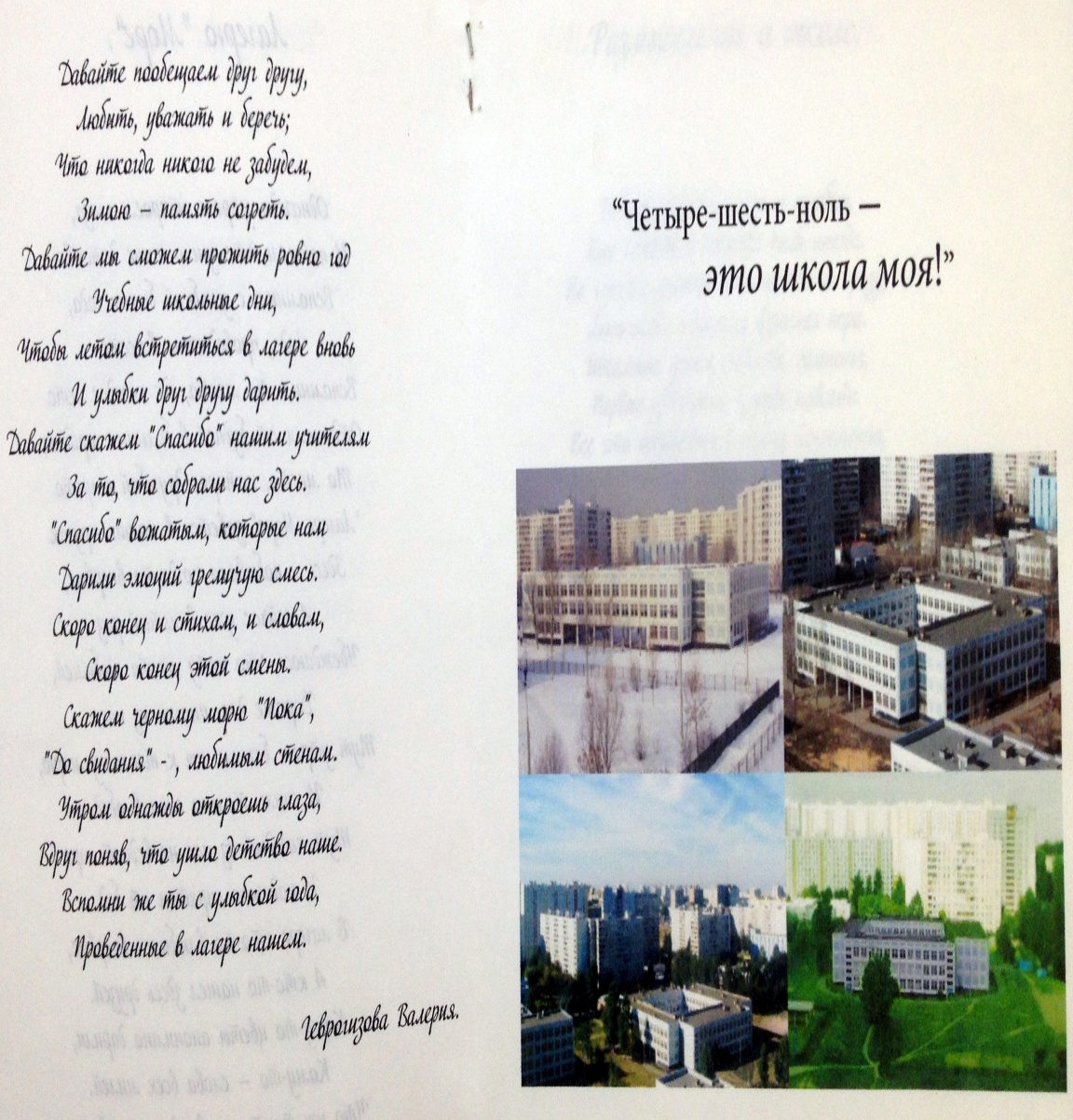 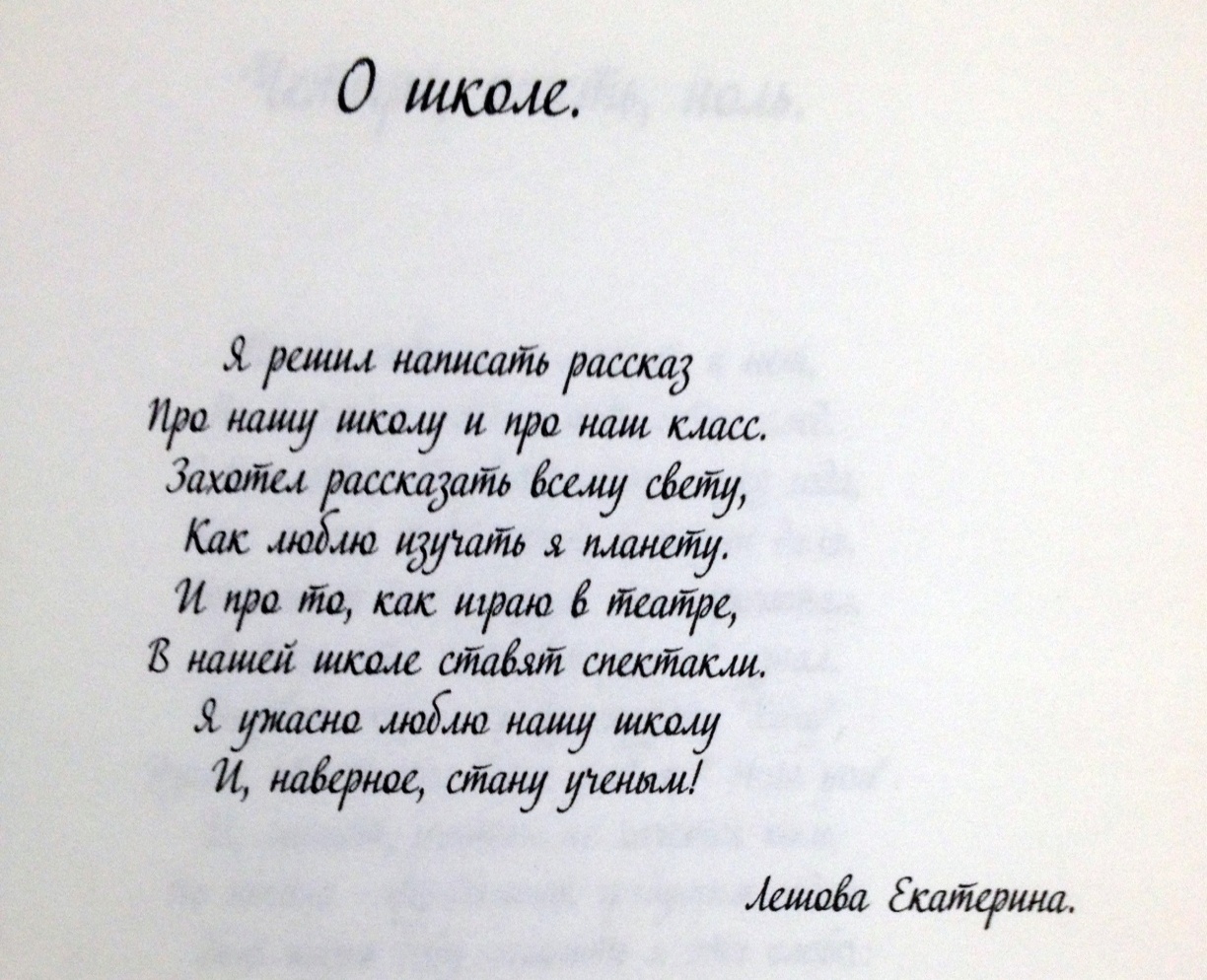 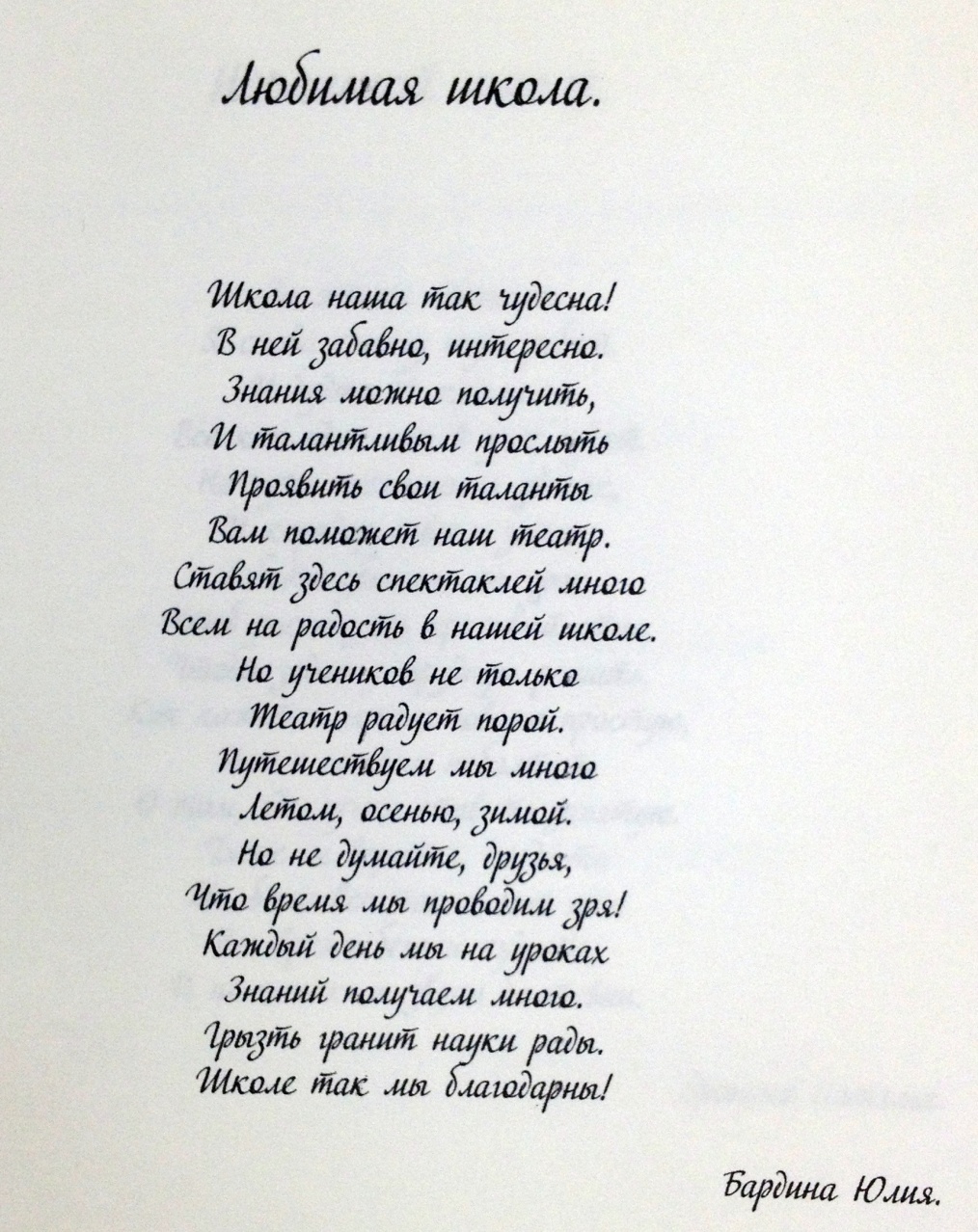 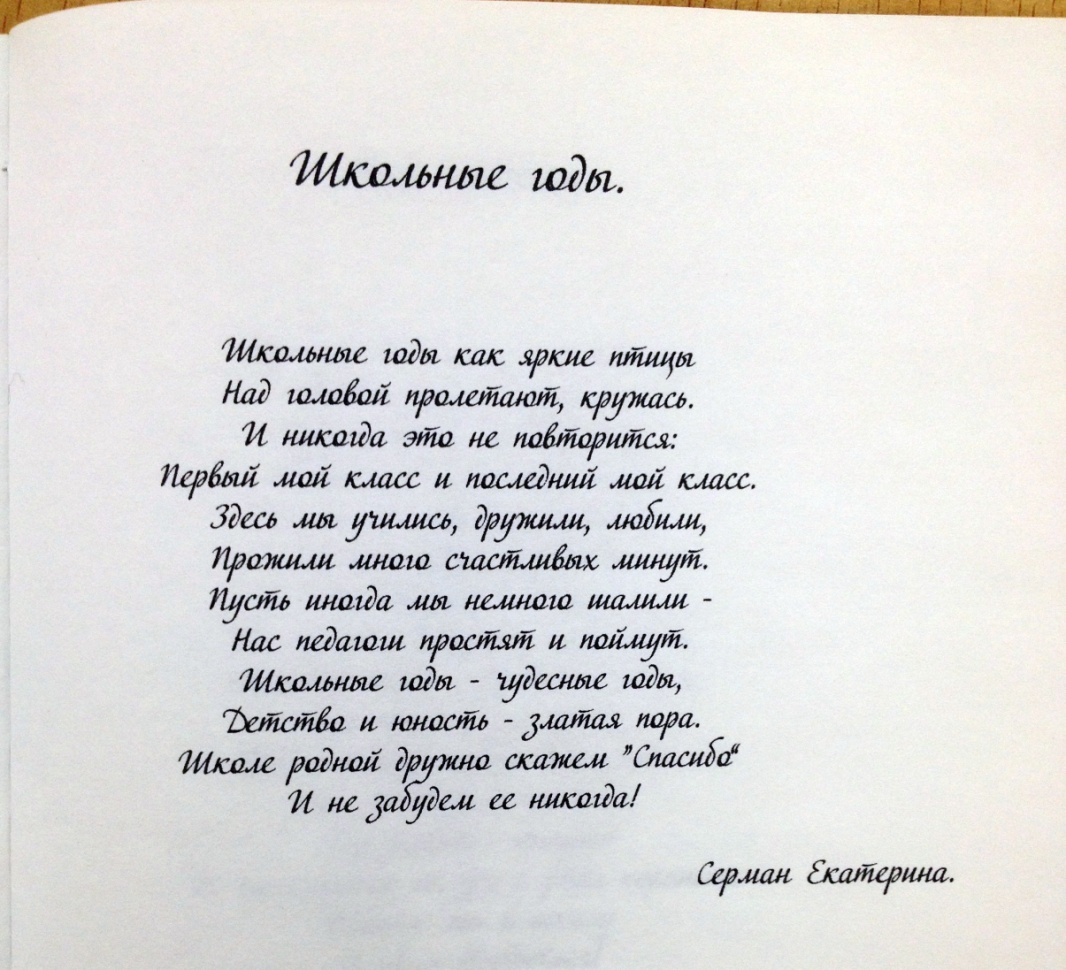 Публикации в газете «Школьник» 
Юго-Востока Москвы
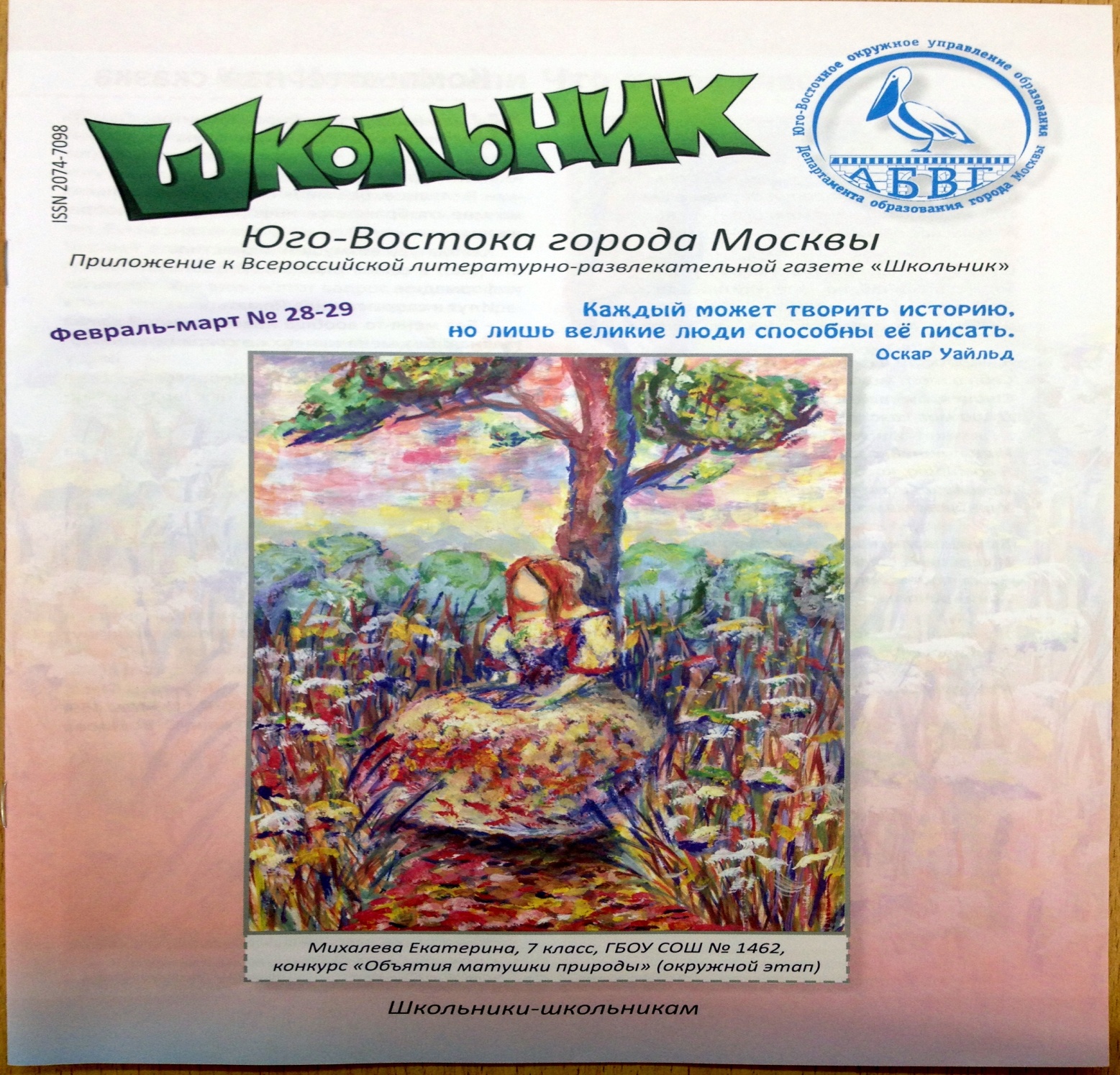 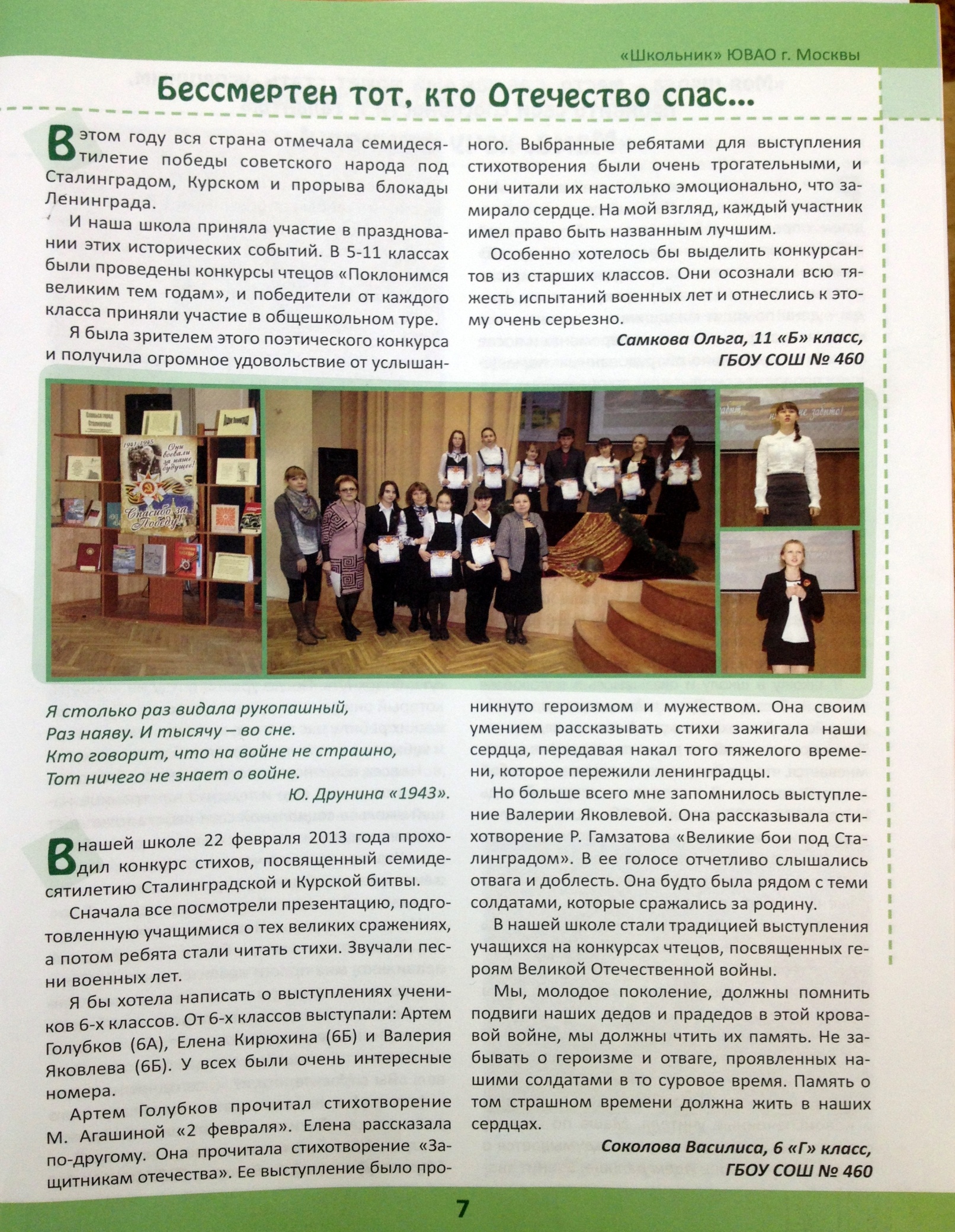 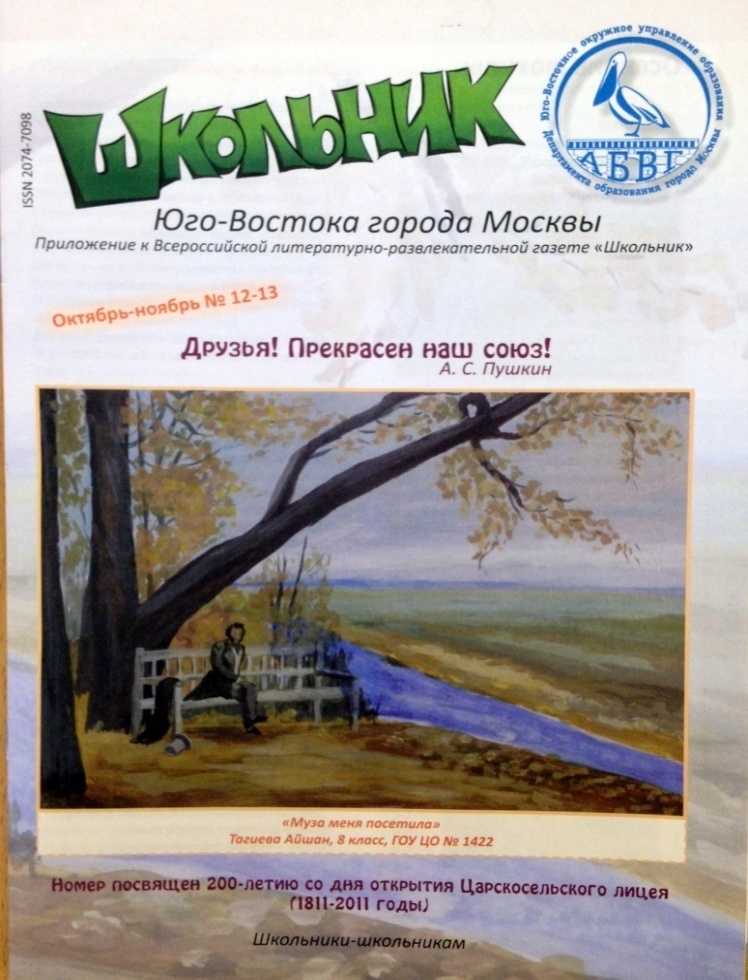 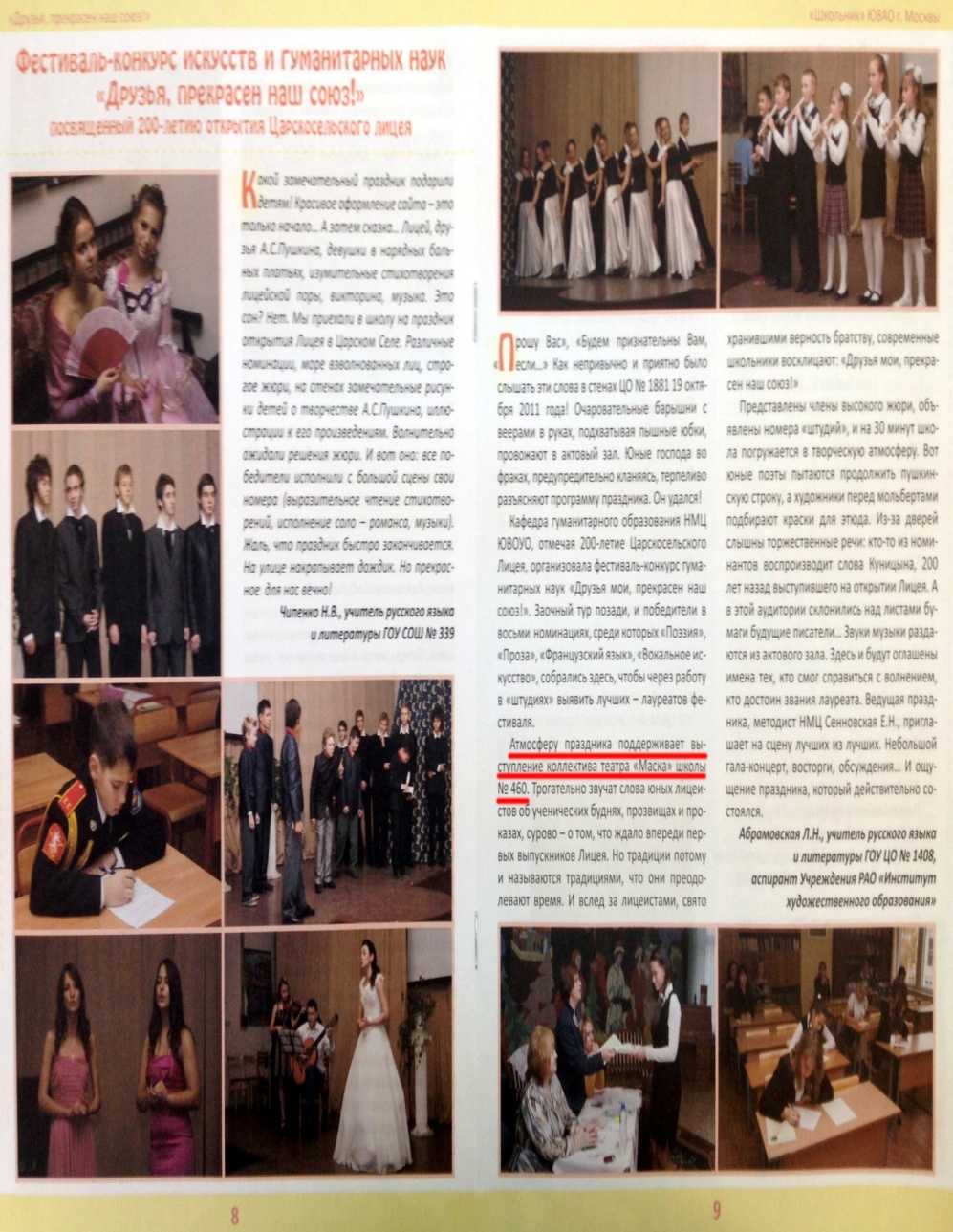 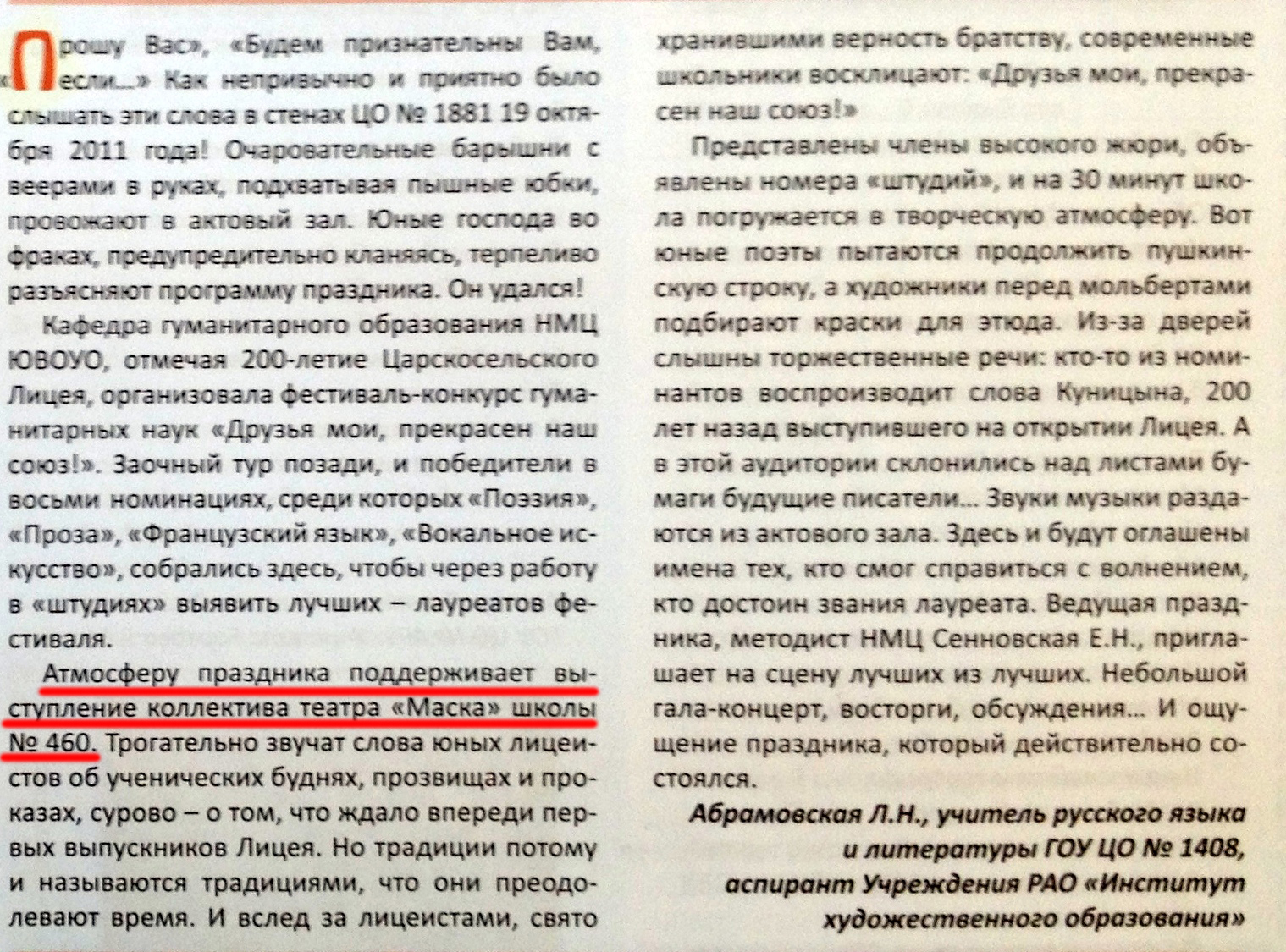 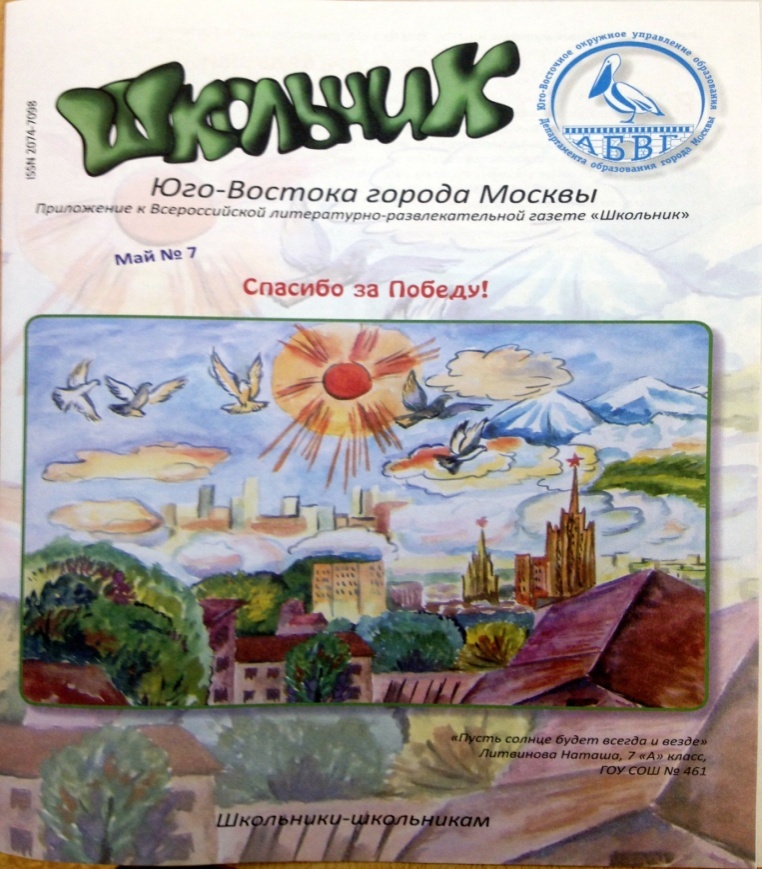 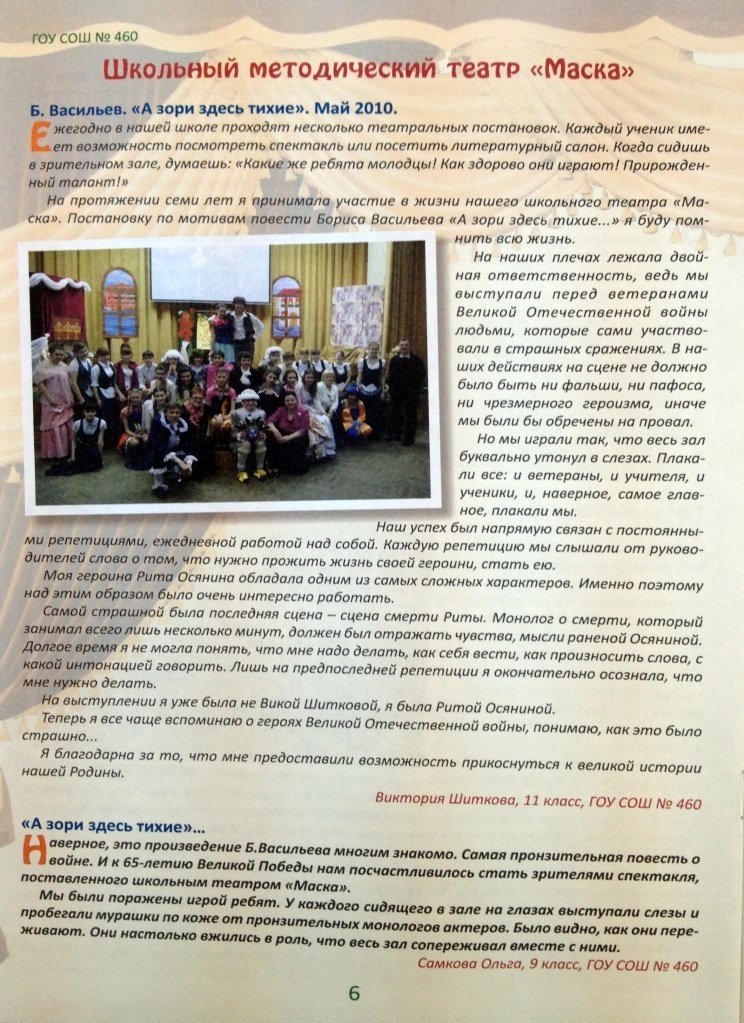 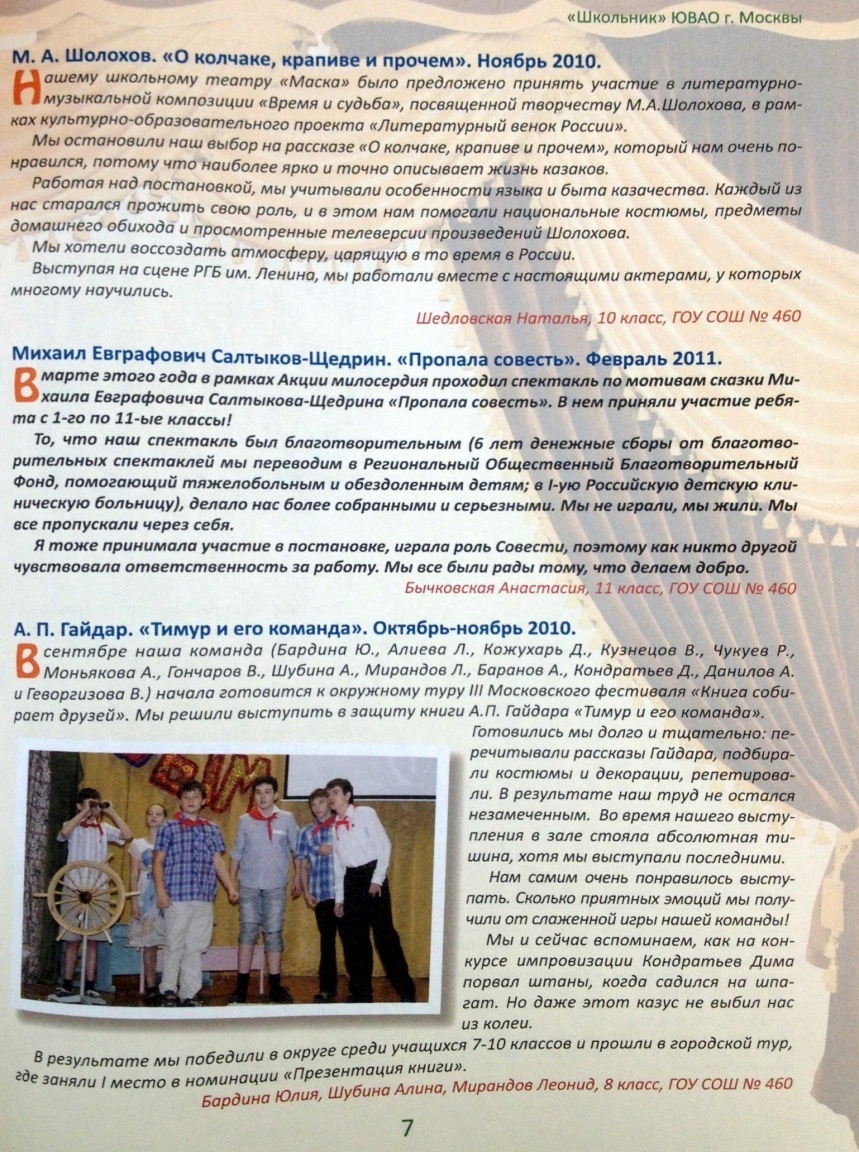 Публикация о проведении 
в рамках фестиваля «Литературный венок России»
недели русского языка и литературы в школе, приуроченной к 150-летию со дня рождения А.П. Чехова
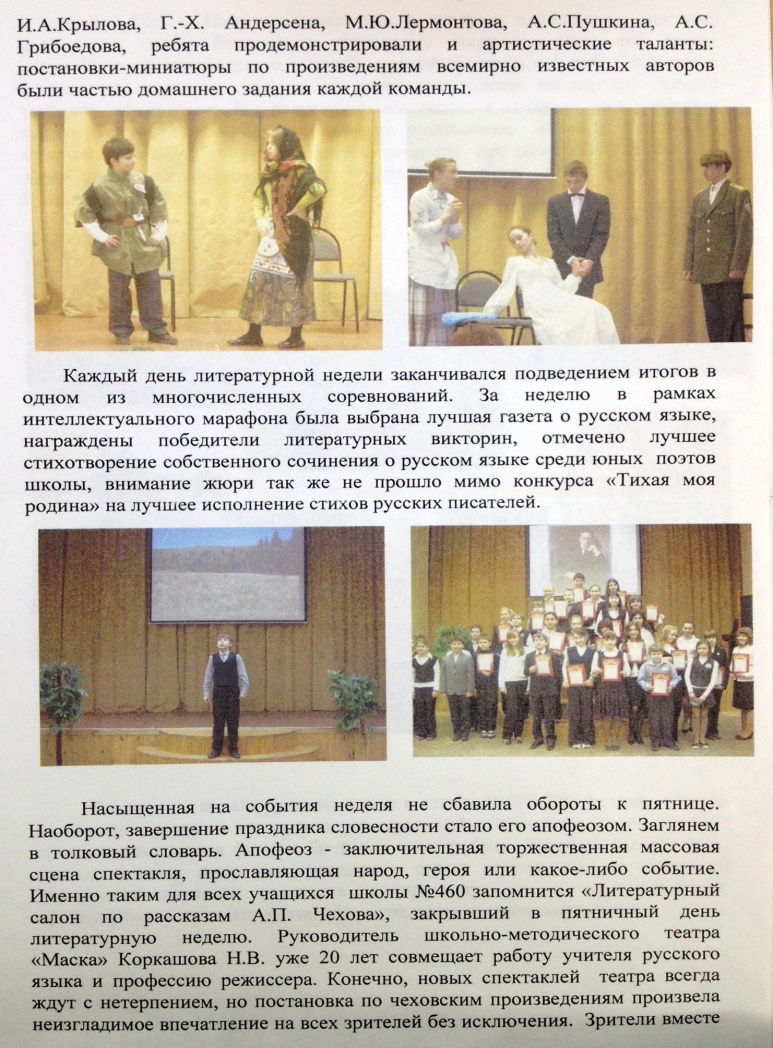 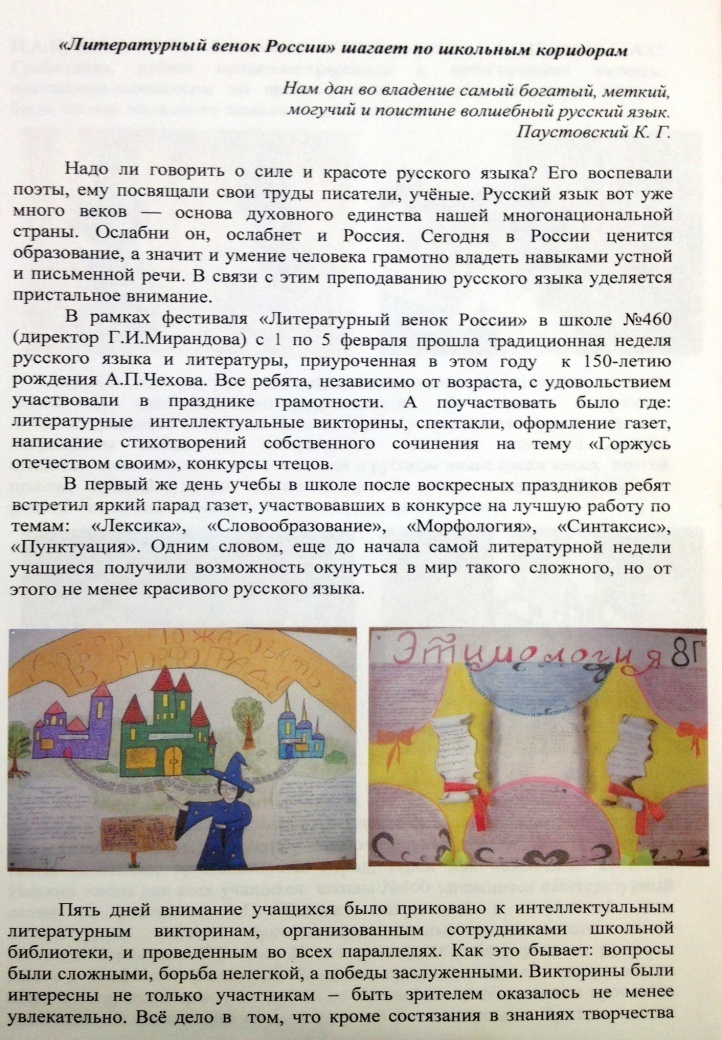 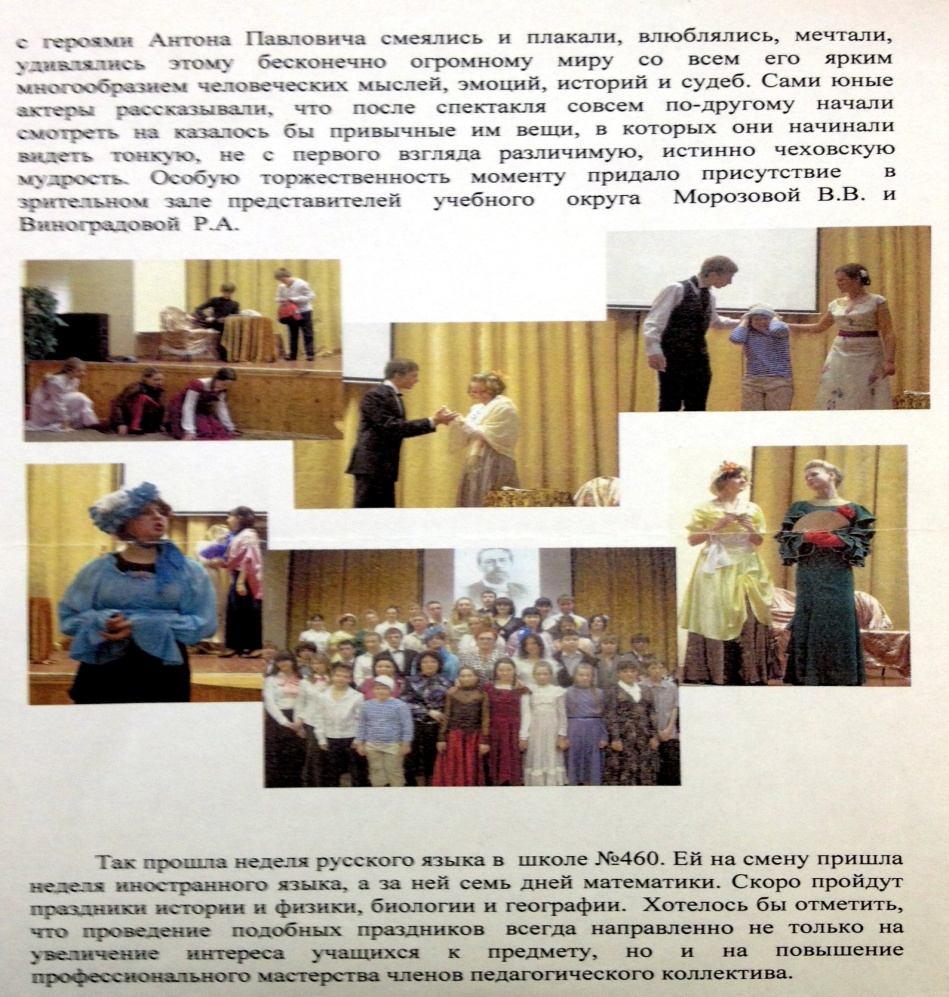